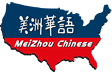 美洲華語第四冊
第八課 第二週(繁)
猜
字
遊
戲
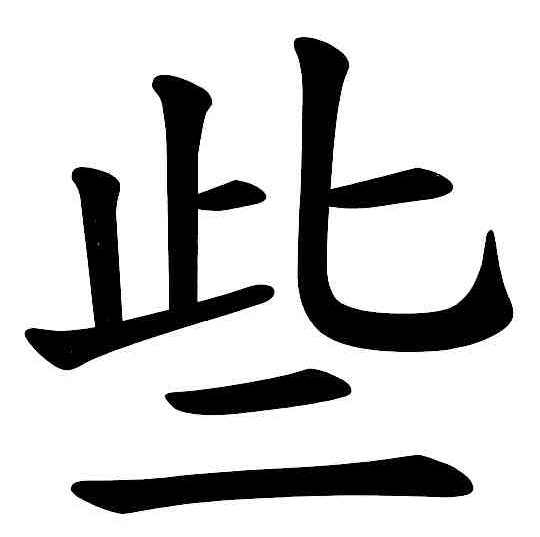 猜
字
遊
戲
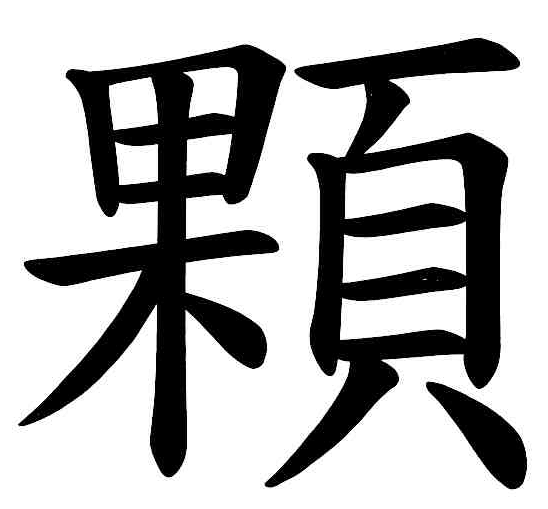 猜
字
遊
戲
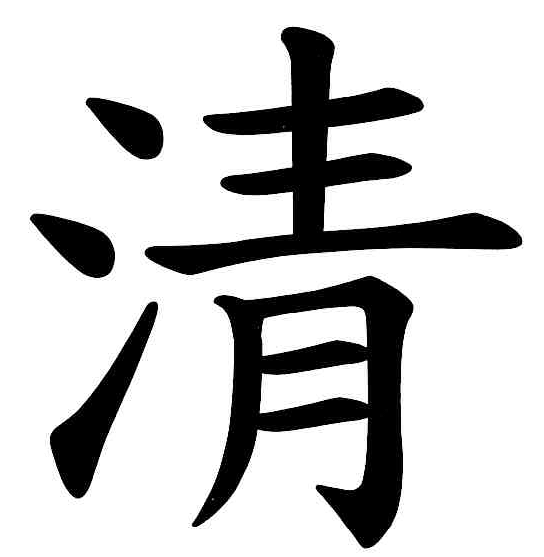 猜
字
遊
戲
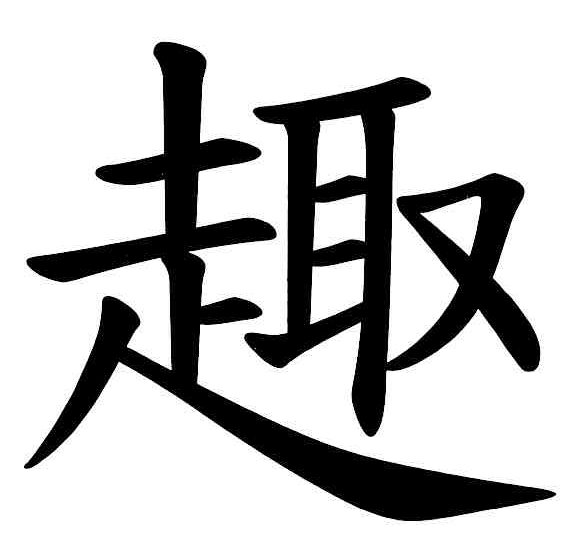 猜
字
遊
戲
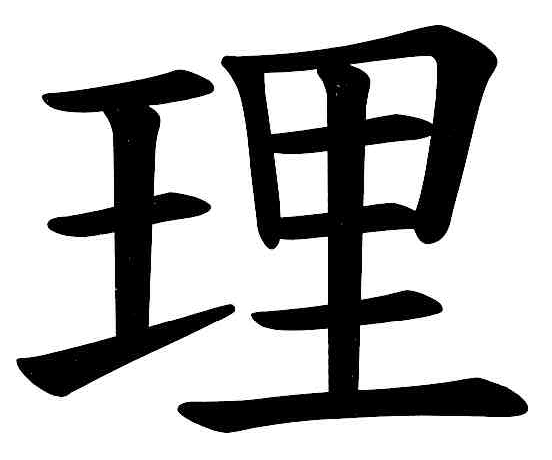 猜
字
遊
戲
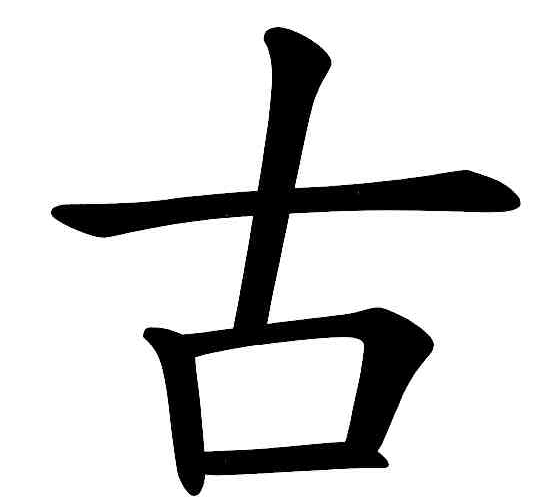 猜
字
遊
戲
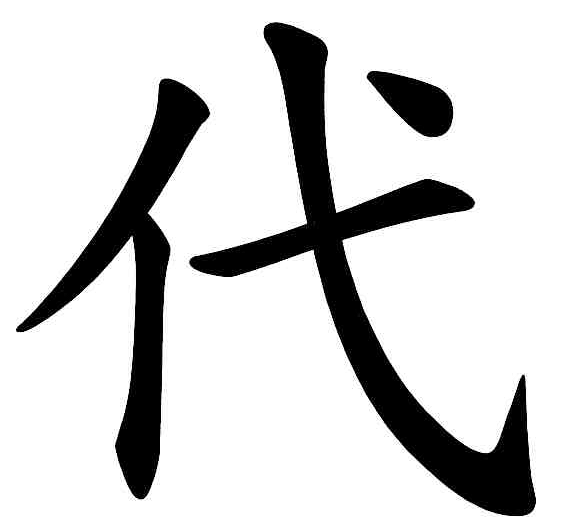 猜
字
遊
戲
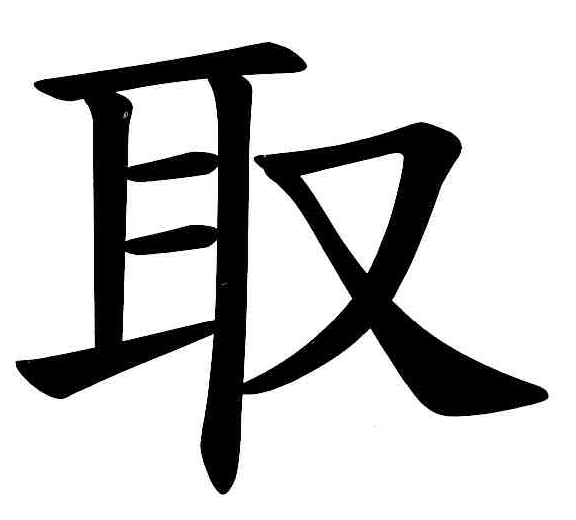 連連看
古代人
看不清楚
彩色鉛筆
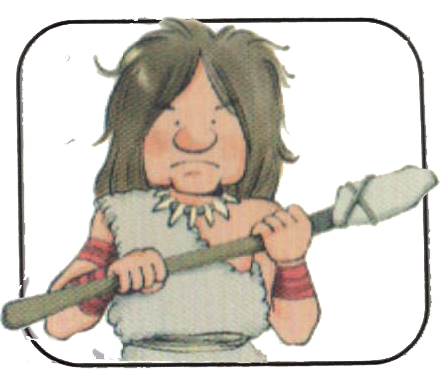 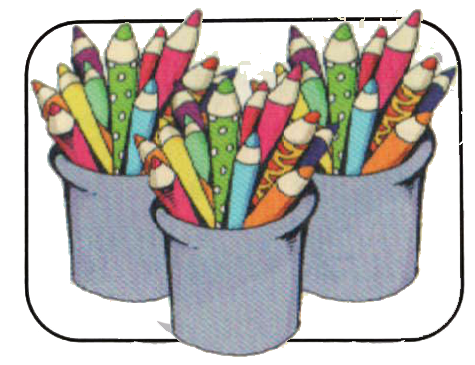 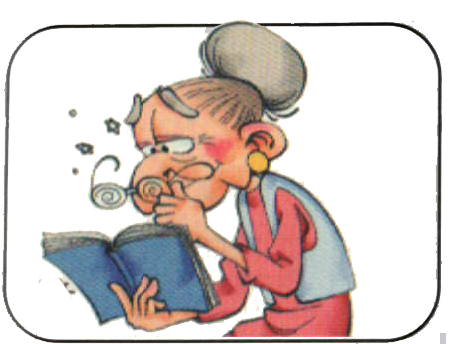 1                                     2                                3
重組
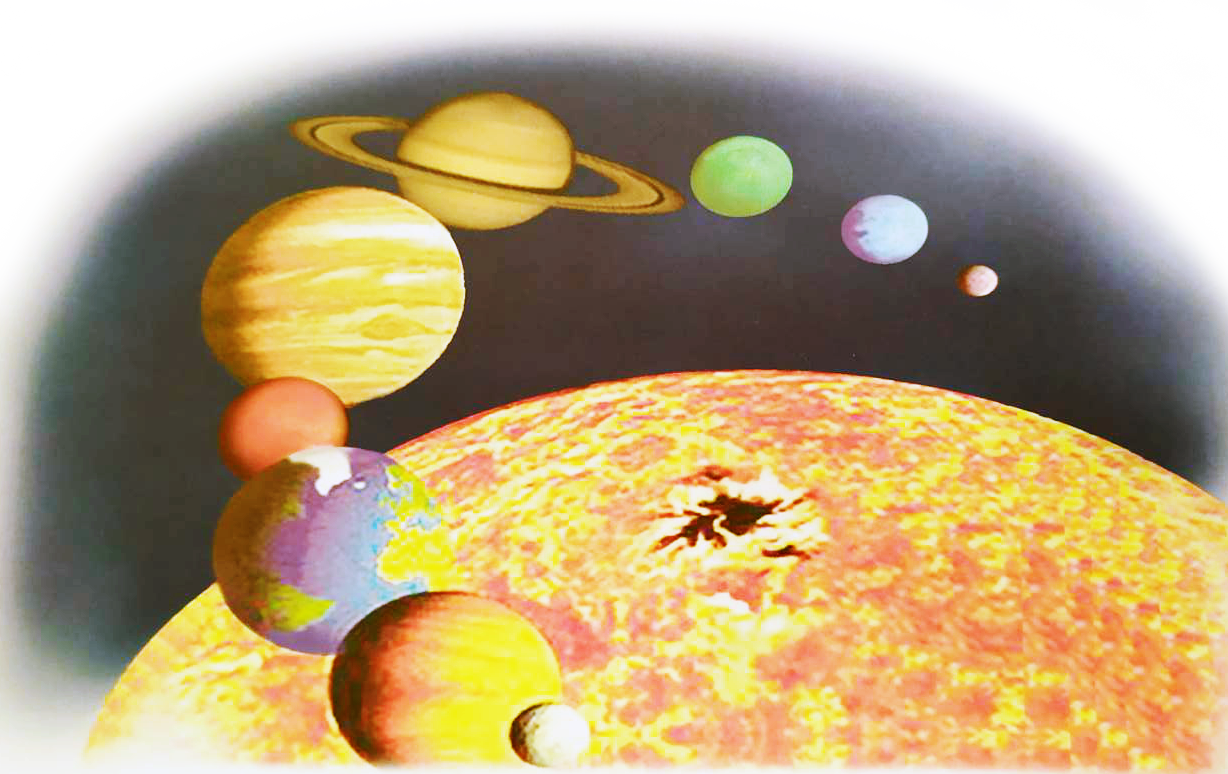 水星。
*最靠近
太陽
的是
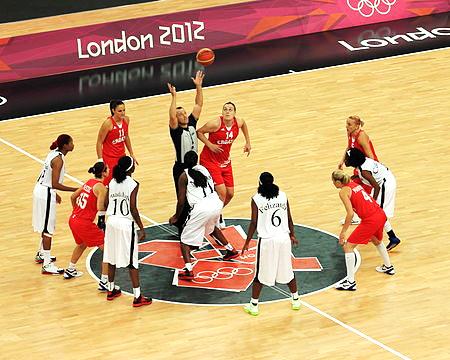 重組
很有趣。
很緊張
*球賽
也
填空
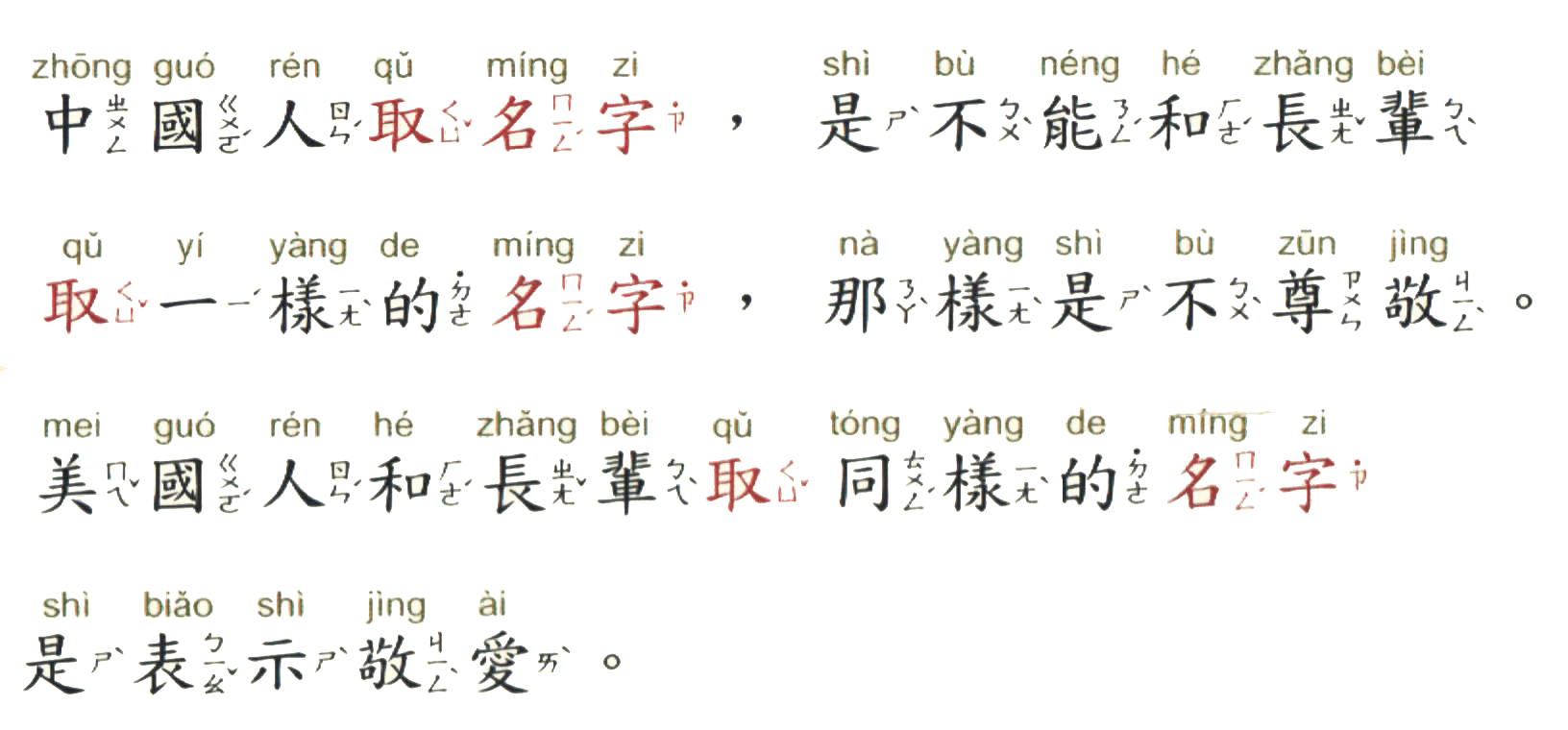 ? ? ?
?
? ?
?
? ?
( to name )